Study Title
(Presenter)
Literature Review
Abstract
Conclusion
Summary of literature review
Background
Purpose of proposed study
Rationale/justification for the proposed study
Problem statement
Research question(s) and/or hypothesis relevant to problem
Discussion of implications and conclusions
Methodology
Proposed methodology
Research methodologies outlined
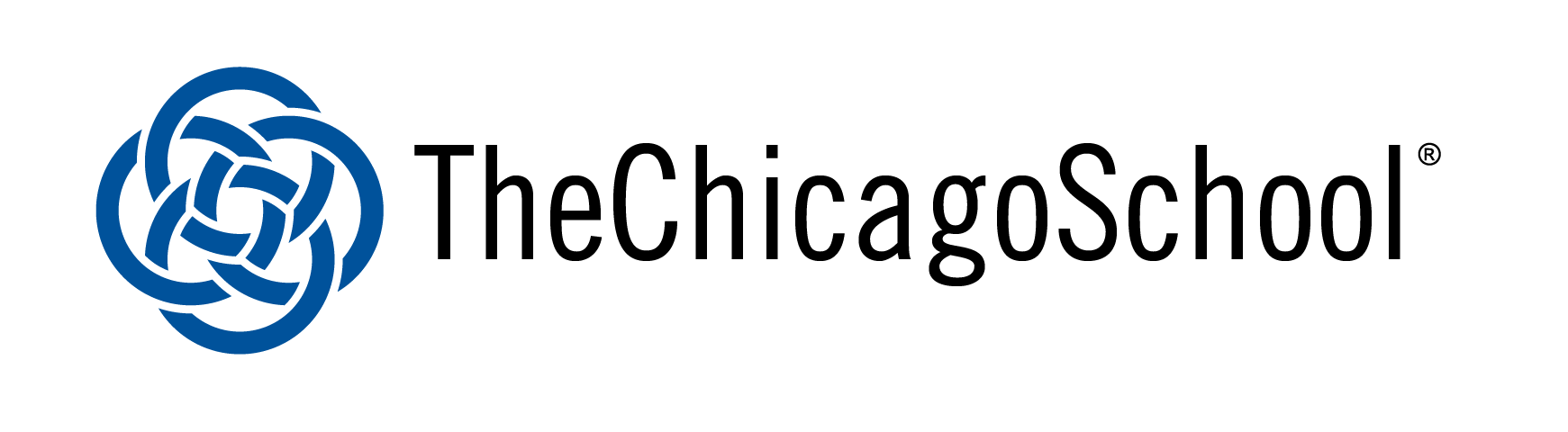